POULTRY
Turkey
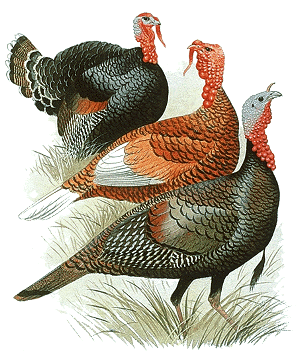 POULTRY
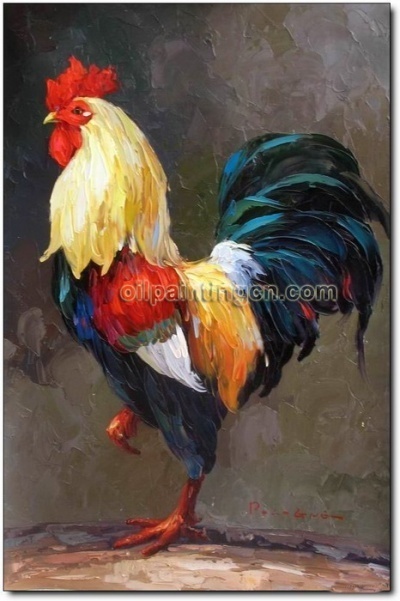 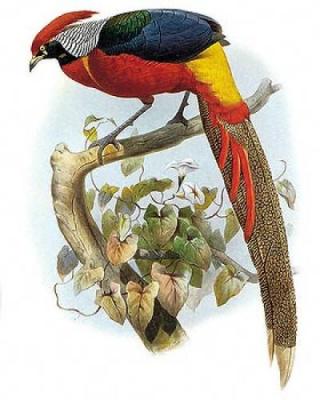 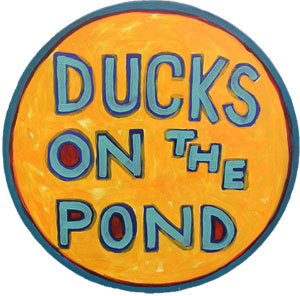 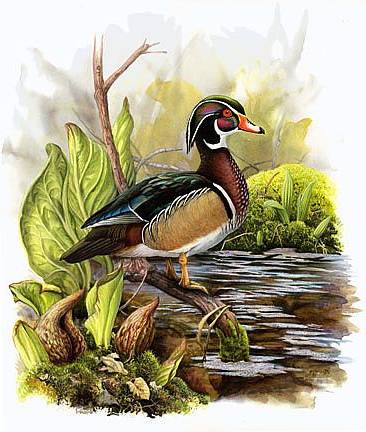 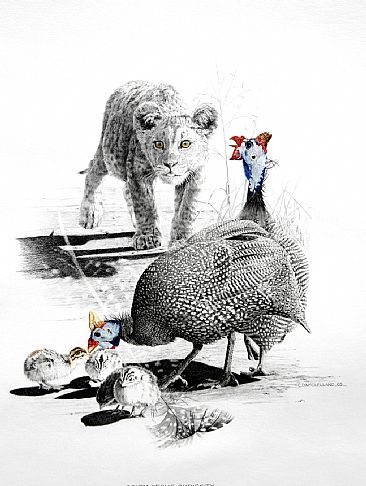 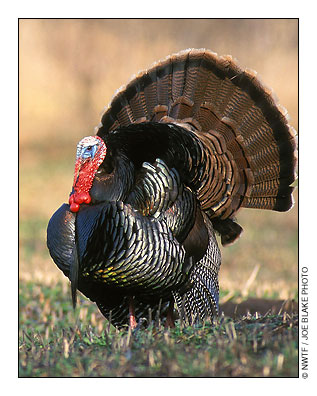 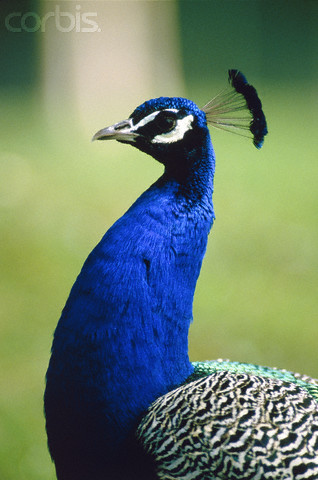 These most typically members of poultry are

   Chickens
   Turkeys
   Quails
   Ducks
   Guinea Fowl
   Pea Fowl
   Pheasants
   Partridges
   Pigeons, &
   Doves




http://en.wikipedia.org/wiki/Poultry
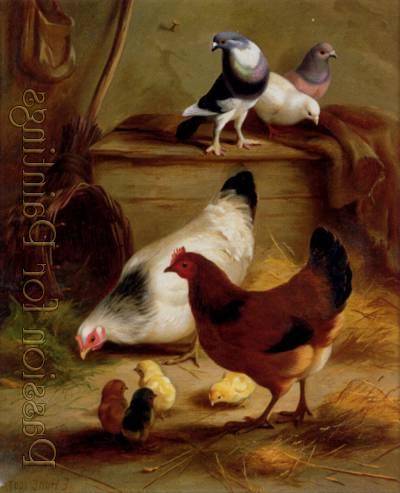 History
Name from “Turkey” (country) Domestication of the common turkey was probably begun by the Indians of pre-Mexico. 
Turkey (Meleagris Gallopavo) is a large gallinaceous bird of the familyMeleagridae 
Native of North America, domesticated in Europe and are now important source of food in many parts of the world. 
Columbus took specimens to Spain in 1948. Reports on turkey were there in Germany in 1530 and  in England by 1541. 
The first president of the United States of America, George Washington, issued a general proclamation in1789 to celebrate “thanksgiving” on November 26. 
In 1893 President Lincoln proclaimed the last Thursday of November a national thanksgiving holiday. Later it was changed to the fourth Thursday of November. However, turkey is synonymous with Christmas./Easter
When the bird became popular in England, the name turkey-cock, formerly used for the of Islamic (or “Turkish”) lands, was transferred to it. 
Turkeys were mainly bred for their beautifully coloured  until about 1935, after which the breeding emphasis changed to their qualities.
Zoological Classification
2 species 
M. gallopavoM. ocellata
TURKEY- 02 Species
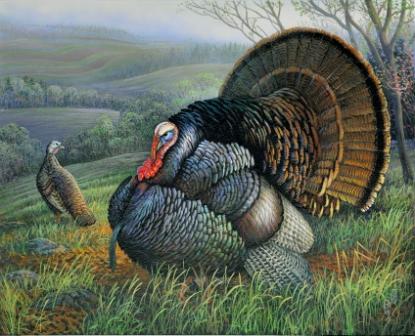 1.Meleagris gallopavo(modern).

2.Meleagris ocellata (historical).

The turkey is a large poultry bird. The modern domesticated turkey descends from the wild turkey (Meleagris gallopavo), one of the two species of turkey (genus Meleagris); however, in the past the ocellated turkey (Meleagris ocellata) was also domesticated.
Terms
Tom : Adult male turkey 
Hen:  Adult female turkey 
Poult:  Young one of turkey 
Snood or Dew bill:  The fleshy protuberance near the base of the beck 
Caruncles /shooting red/ulcers: The fleshy protuberance on the head and neck usually pink or red in color which appear from about 5th week of age. The development of caruncles and this is supposed to indicate the most difficult time in the life of young turkey
Dewlap/Wattles:  A large flap skin seen immediately below the chin
 Beard:  A tuft of hair attached to the skin of the upper chest region 
Strut:  Mating behavior of male turkey
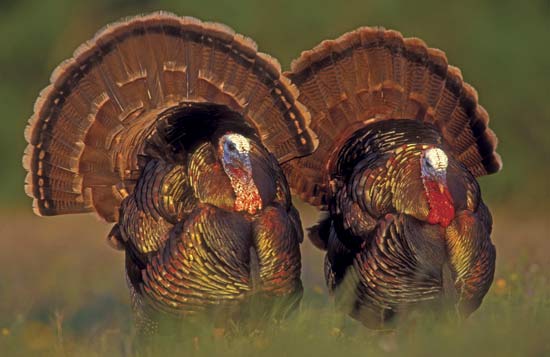 Tom
Hen
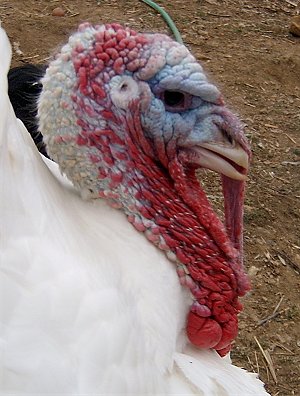 Breeds of turkeys in the World:
4 Parental Heavy Type Breeds:
Big six
Hybrid large white
Nicholar  900 
 Nicholar  700
5 Medium Heavy Types: 
BUT-8
 BUT-9
Big-9
 hybrid super medium 
Nicolas 300). 
Two medium varieties in 1995 by regional breeders: 
Benkova 
Jancowski. 
In Europe,medium  type turkeys available are:
Gaubin(France), 
Kvama(Poland).
Varieties of Turkey
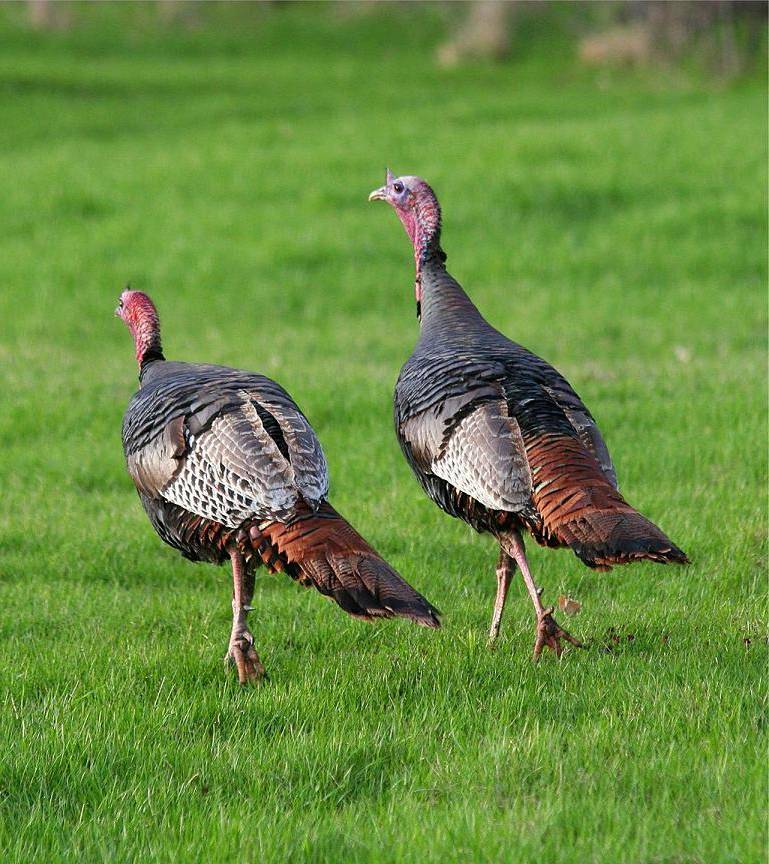 1. Wild  Turkey 
2.  Domestic Turkey
 8 standard varieties recognized by APA
Beltsville Small White
Black
Bourbon Red
Bronze
Narragansett
Royal Palm
Slate
White Holland turkey
Wild Turkey Meleagris gallopavo
Description
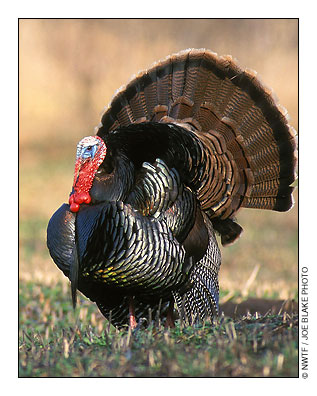 Large, dark ground-dwelling bird. 
Long, powerful legs. 
Large, fan-shaped tail. 
Bare head and neck. 
Short, slightly down curved bill. 
Tip of tail chestnut-brown (in East) or 
       white (in Southwest).
Ocellated turkey Meleagris ocellata
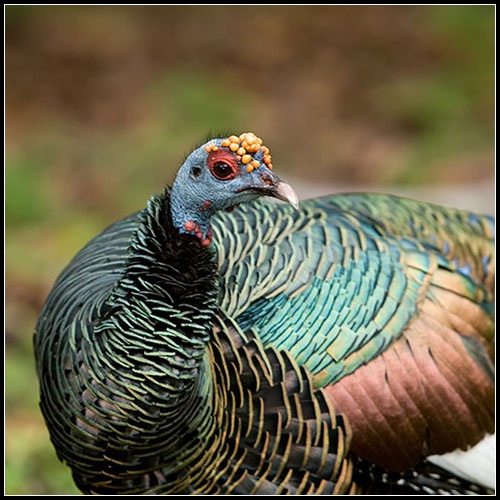 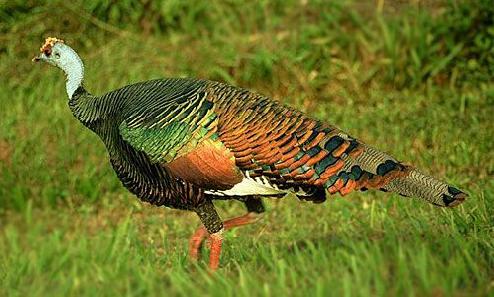 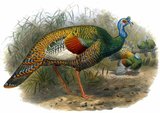 Small White(original variety)
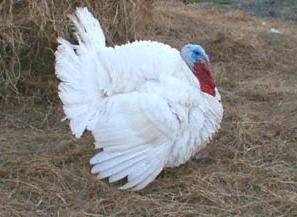 Breeds of Turkey
Black Turkey
The Black turkey should have a lustrous greenish black plumage.
The desired weights for the variety are:

 Adult cock, 27 lbs(1 lb=0.45kg)
 yearling cock, 22 lbs 
 cockerel, 18 lbs
 hen, 18 lbs
 pullet, 12 lbs
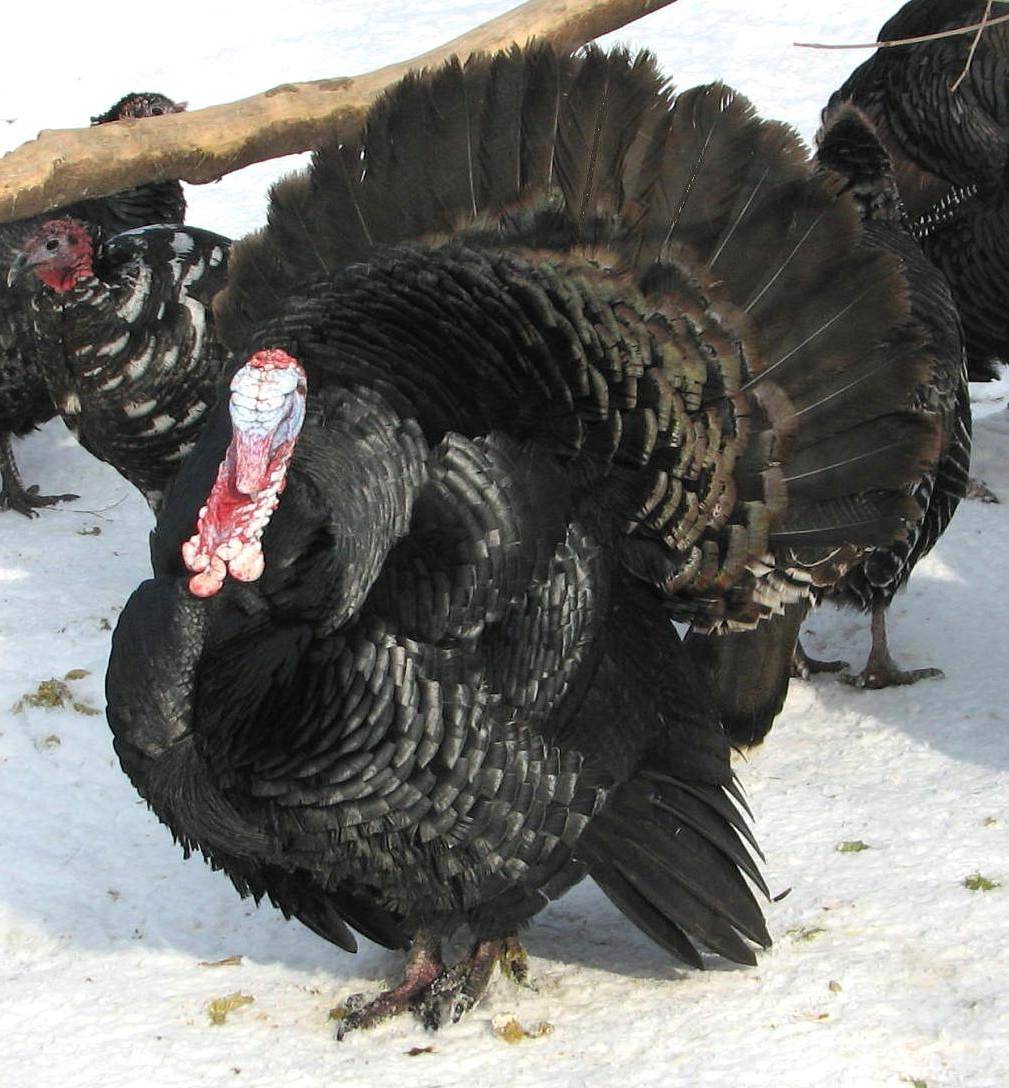 Breeds of Turkey
White Turkey
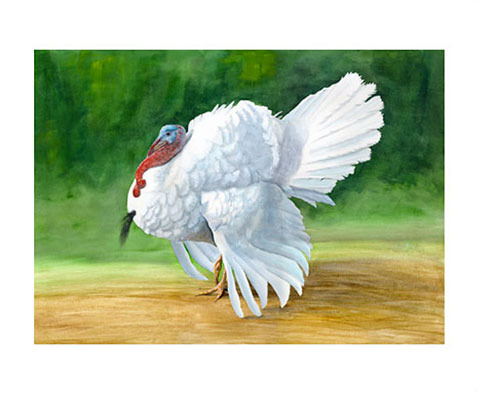 Supermarket Demand?
The broad breasted white turkey is the favorite turkey breed of the poultry industry. The broad breasted white turkey is a derivative breed of the Small White turkey. The Broad Breasted White turkey has a large breast muscle, which satisfies consumer demand for turkey breast meat. "The White Holland is a white-feathered variety that originated in Europe. Standard weights are 33 pounds for toms and 18 pounds for hens. The White Holland's advantage has been its lack of dark pinfeathers
Breeds of Turkey
Bronze Turkey
The Bronze turkey is named for its unusual color, a shimmering green-bronze which appears metallic in the sunlight. It is found in two types, 
the Broad-breasted 
the Unimproved (or naturally-mating)
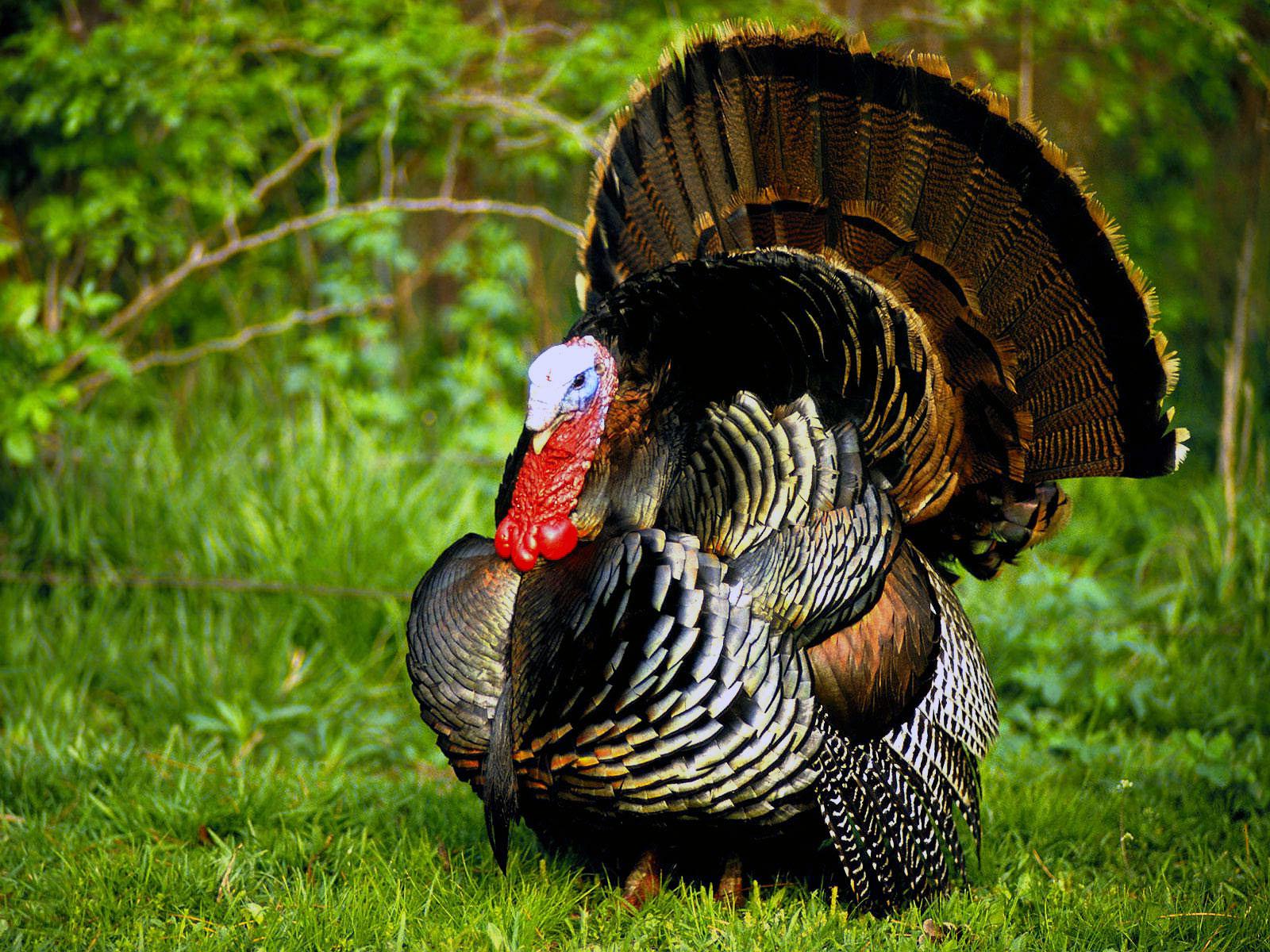 Breeds of Turkey
Bourbon Turkey
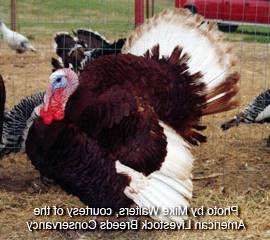 It was developed by J. F. Barbee from crosses between Buff, Bronze, and White Holland turkeys .
Male 23 lbs
Female 14 lbs
Breeds of Turkey
Royal Palm Turkey
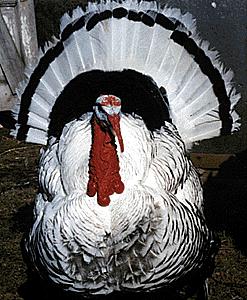 Breeds of Turkey
Slate Turkey
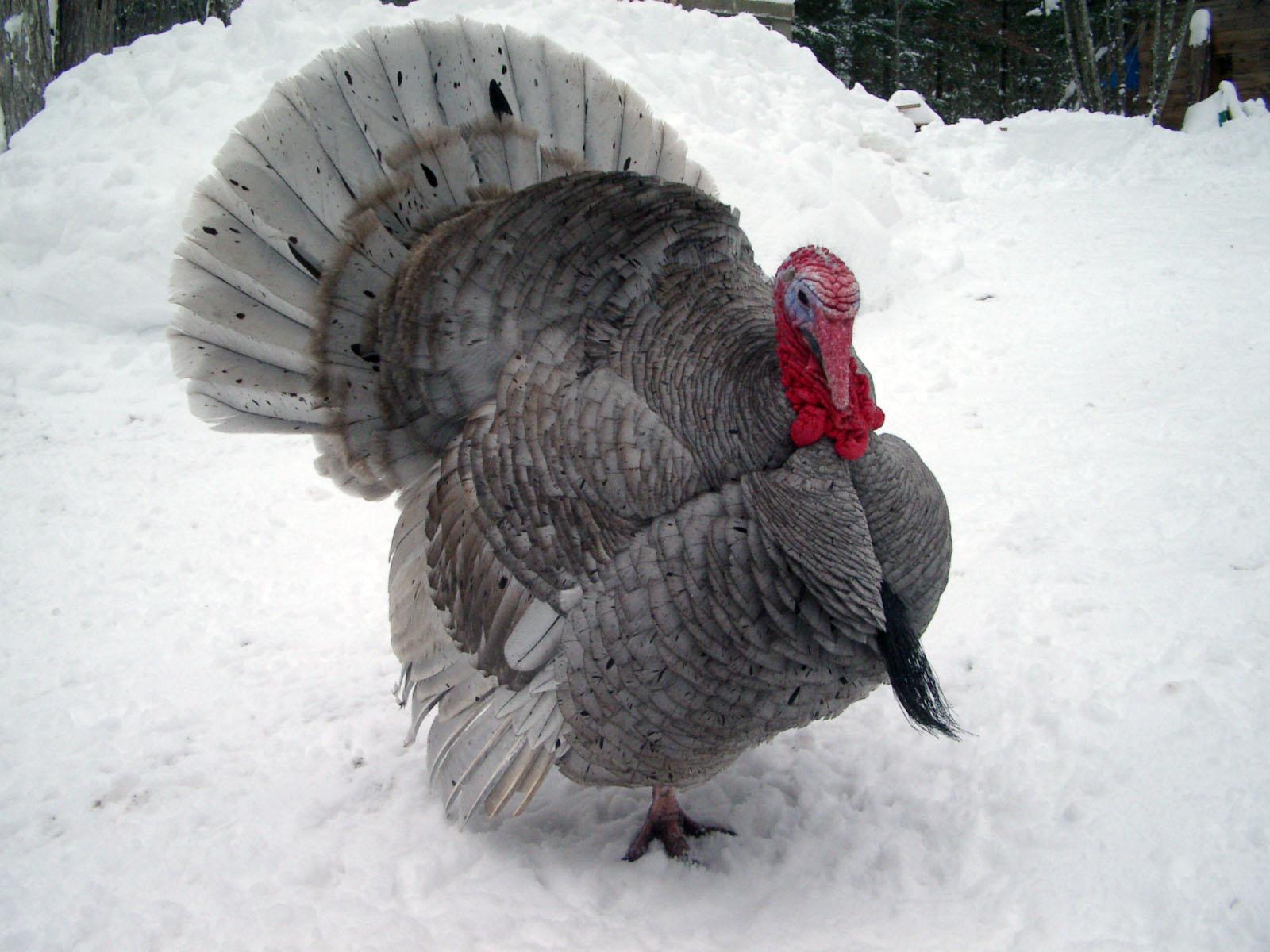 Breeds of Turkey
Narragansett Turkey
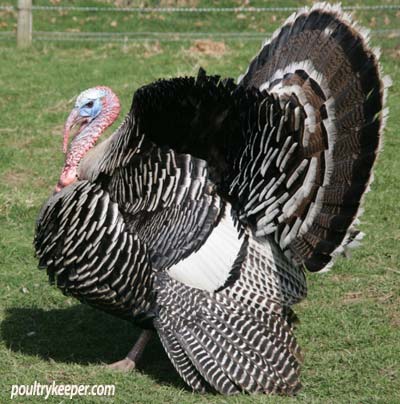 Turkey Breeding
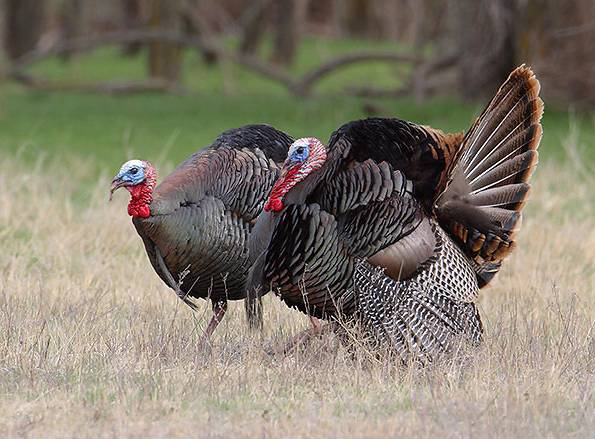 Males perform courtship displays by strutting and gobbling. 
Nests are shallow depressions scratched into the ground, concealed under brush, grass, or shrubs. 
Egg-laying begins in late March; 
Eggs are white with light brown spots. Incubation lasts 28 days.Within one day of hatching, the young birds, called poults, are able to walk. 
Wild turkey 10-14 and ocellated 8-15 eggs in a clutch
female ratio is 1:5 for medium type turkeys 
 1:3 for large types. 
On an average 40-50 poults is expected form each breeder hen
Sexing Turkeys
                                 Toms vs. Hens



It can be difficult to tell the difference between toms (male turkeys) and hens (female turkeys) because toms and hens look very similar until maturity. 
After maturity, there are significant differences. 
Here are some clues to tell turkeys apart after 8 weeks.
Turkey Brooding & Management
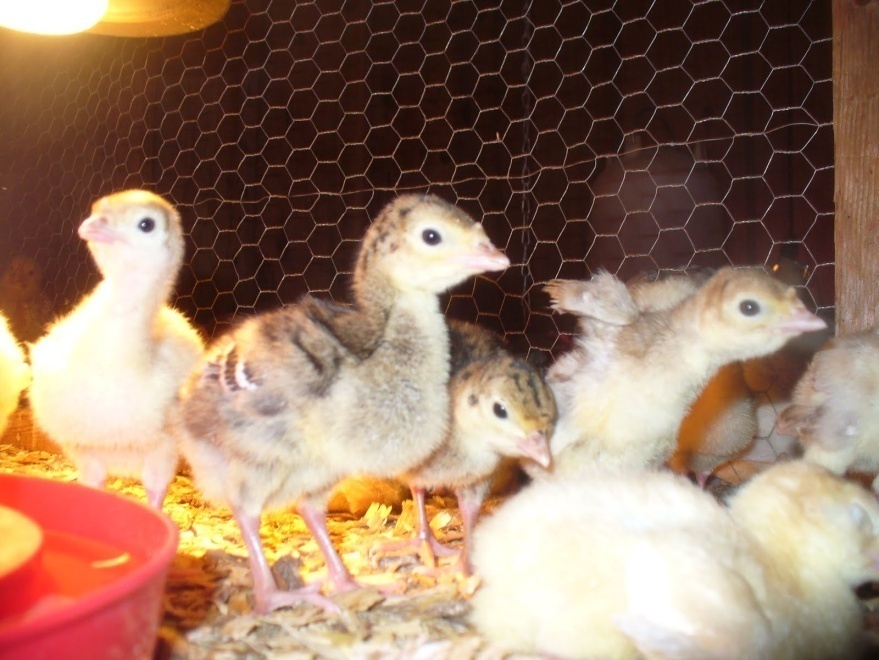 Domestic turkeys cannot fly and can be kept inside a fence in yard.

Two turkeys can be kept in a 90 square feet and at least 6 feet high area. 
The best type of floor is a dirt floor. Hay can be provided as a ground cover. 

The turkey pen should be kept clean. Waste should be raked out and new dirt or hay put down every few days.
Turkey Feeding
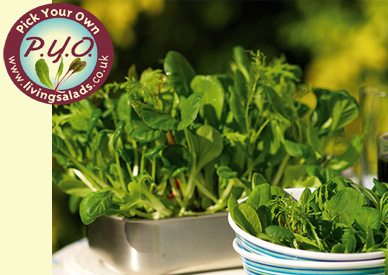 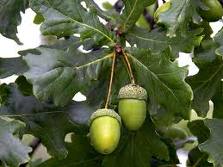 Turkeys should be fed pellets as their main diet 
can also be fed fruits, and vegetables ,some kinds of leaves, weeds, wild nuts, acorns, grass, grapes etc.
love to eat a chicken egg that is cracked on the ground
Turkey Eggs
Age at sexual maturity:30 weeks
Egg wt: 65g av.
Poult weight is 50 g
Average commercial
      Turkey will lay: 60-80 eggs/year.
Incubation period is:28 days
The average lifespan of a breeding tom is 64 weeks
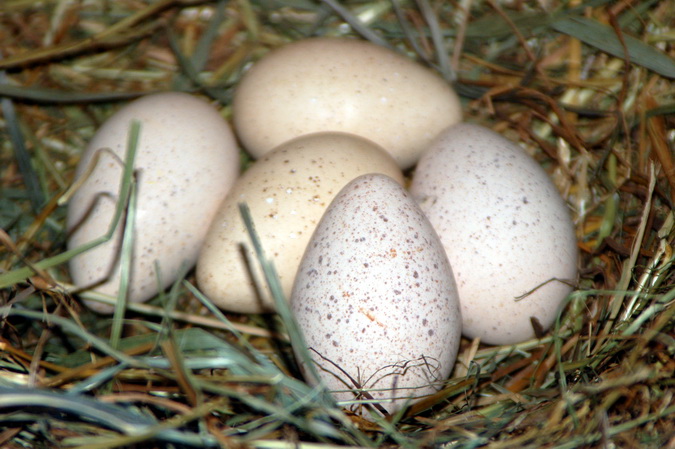 Turkey Life-span
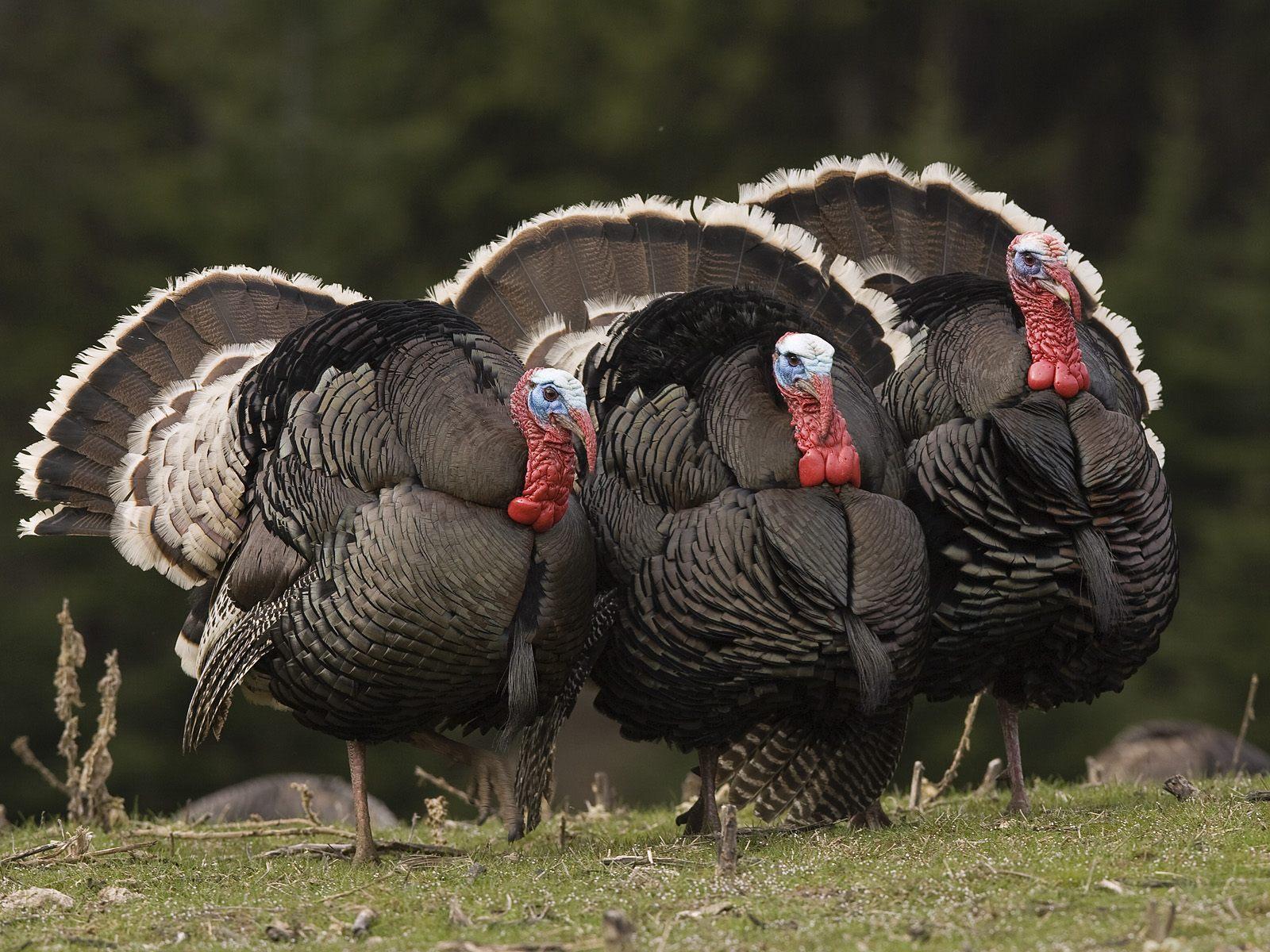 10 years on average
Commercial Turkey
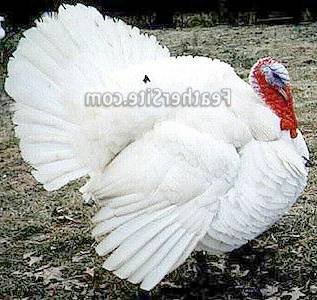 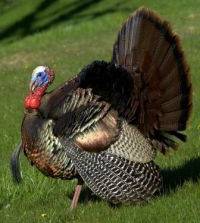 White Holland or Broad Breasted White
Broad Breasted Bronze
Turkey as food
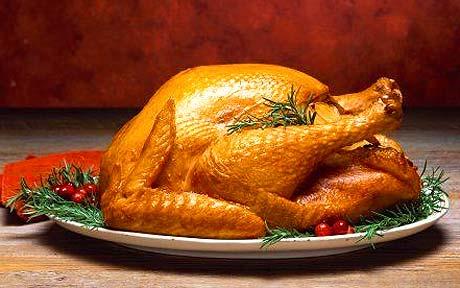 Turkeys are usually baked or roasted in an oven for several hours, often while the cook prepares the rest of the meal .
Turkey as food
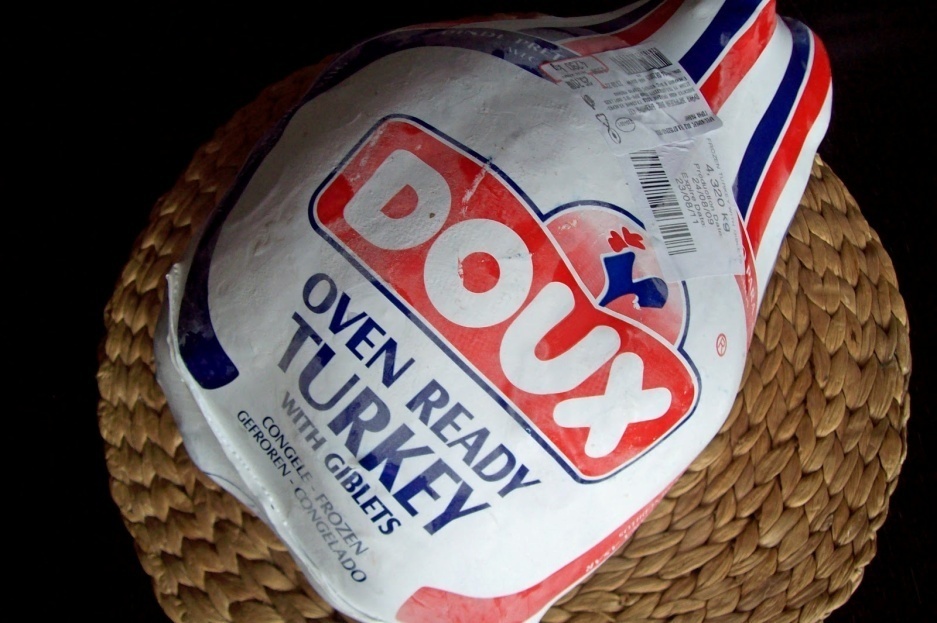 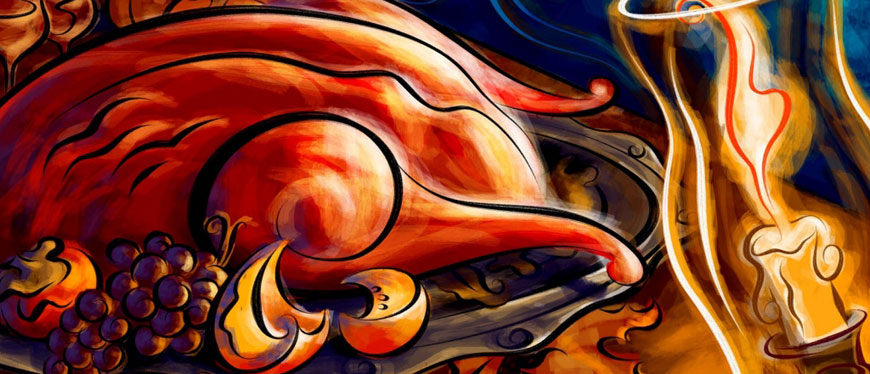 Both fresh and frozen turkeys are used for cooking
Egg Incubation
Egg should be turned at hourly intervals daily upto 25 days of incubation only.Don’t turned eggs in Hatcher (last Three days before hatching) Eggs should be collected frequently
 to prevent soiling and breakage and also to get better hatchability.
Activities to avoid peck order or to avoid injuries during mating breeding
A. De- Beaking:
Poults should be debeaked to control feather picking and cannibalism. Debeaking can be done at day old or 3-5 weeks of age. Remove the beak at about one half the distance from nostril to the tip of the beak.
B  De- Snooding:
Removal of the snood or dew bill is to prevent the head injuries from picking and fighting. At the day old the snood can be removed by thumbnail or finger pressure. At 3weeks of age it can be cut off close to the head with sharp scissors.
C  De- Toeing or Toe Clipping:
Clipping is done at day old by removing the tip of the toe just to the inside of the outer most toe pad including the entire toenail.
Turkey Dung as Fuel
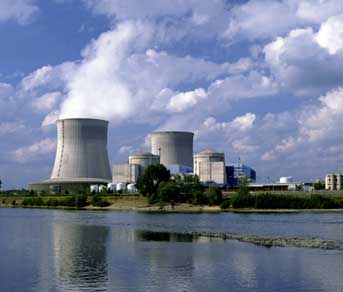 Turkey droppings are being used as a fuel source in electric power plants. One such plant in western Minnesota provides 55 megawatts of power using 700,000 tons of dung per year. The plant began operating in 2007. Three such plants are in operation in England.